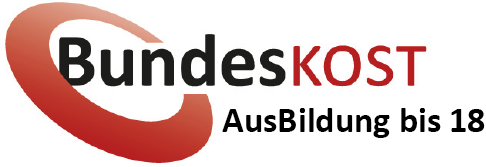 Bundesweite Koordinierungsstelle
AusBildung bis 18 
www.bundeskost.at
Jugendcoaching
Eintritte und Austritte nach Bundesländern
Zeitraum: 01.01.2018 bis 30.09.2018
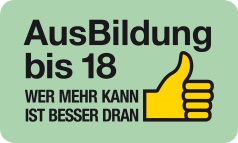 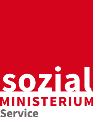 Gefördert von: